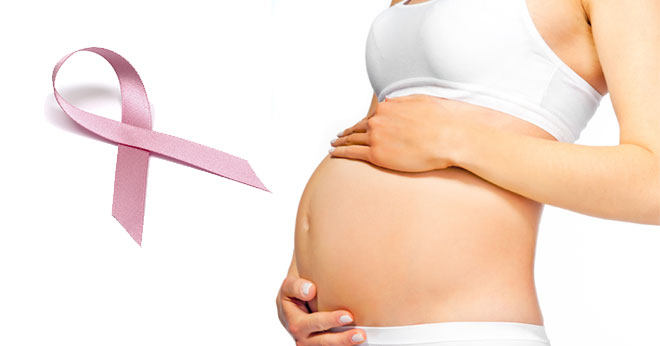 Cáncer de Mama y Embarazo
Sergio Sandiego Contreras
Residente 4º Año F.I.V.O
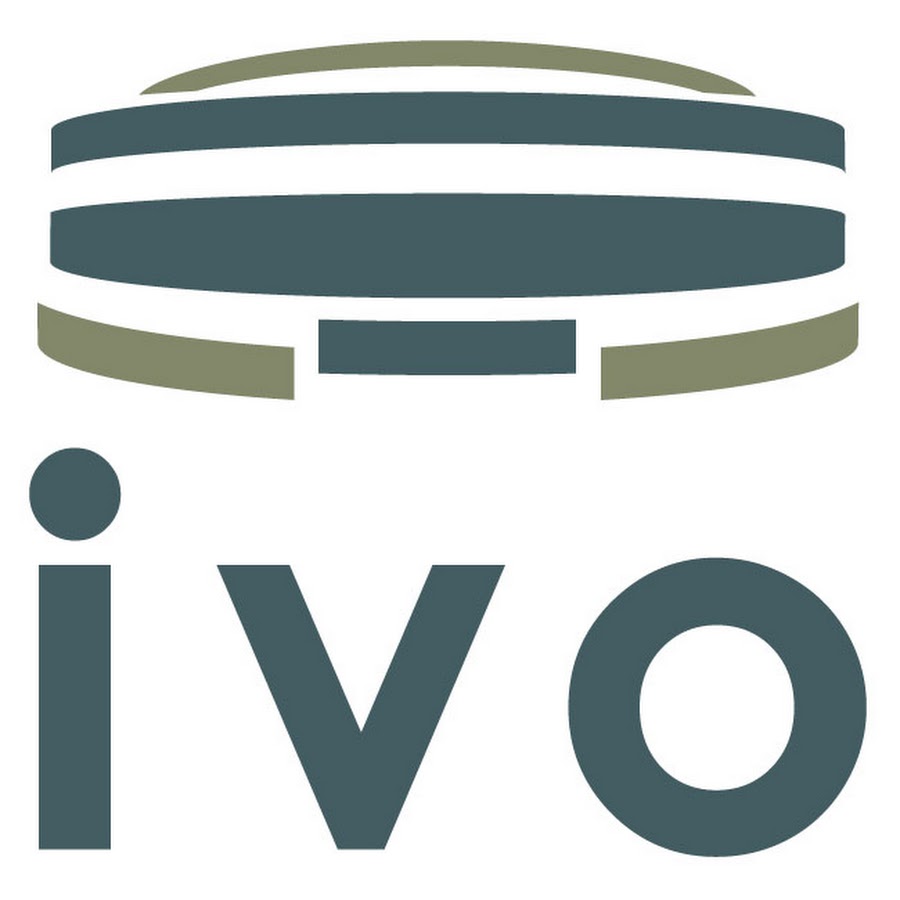 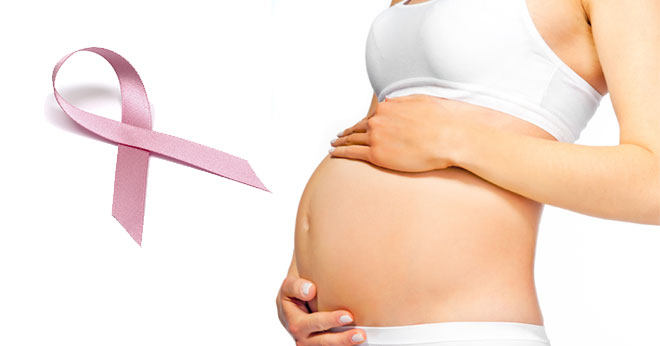 Índice
Que pasa si una mujer es diagnosticada de cáncer de mama durante su embarazo?

¿Es posible ser madre tras el cáncer de mama?

Podemos tomar medidas para preservar mi deseo de maternidad por si la quimioterapia daña mis ovarios?
Cáncer de mama gestacional
Definición
Se define como cáncer de mama gestacional aquél que ocurre:

Durante el embarazo

Durante la lactancia

En el primer año tras el parto
Incidencia
Poco frecuente en mujeres gestantes
0,01-0,07% de todos los tumores malignos
1 / 3000 gestaciones

Considerando exclusivamente pacientes en edad fértil (<45 años): 
La frecuencia se incrementa hasta 7-14%
Incidencia
En los próximos años podríamos observar un aumento en la frecuencia de mujeres con cáncer de mama en el embarazo por:

Retraso en la edad de la primera gestación

Pérdida del efecto protector para cáncer de mama de la edad temprana para la primera gestación
Diagnóstico
El retraso en el diagnóstico lleva a estadios más avanzados



Retraso en 6 meses del diagnóstico: aumento riesgo de afectación axilar un 5,1%
Diagnóstico
Diagnóstico clínico-radiológico puede ser complicado:

Exploración mamaria difícil por turgencia de la misma

Mamografía compleja de interpretar por aumento de densidad

ECOGRAFÍA (de elección): permite distinguir entre lesiones sólidas y quistes
En caso de lesión sólida o dudas: BIOPSIA CON AGUJA GRUESA (BAG)
Y tras el diagnóstico, las grandes cuestiones…
¿ ES NECESARIO INTERRUMPIR EL EMBARAZO?

Interrumpiéndolo, 

Tendrá mejor pronóstico la enfermedad?

Podremos tratar al paciente mejor?

Evitaremos malformaciones fetales graves?
Múltiples estudios retrospectivos ponen de manifiesto que:

La interrupción del embarazo no aumenta la supervivencia, ni siquiera en mujeres con cáncer de mama diseminado

El tratamiento a partir del segundo trimestre es posible y efectivo para la madre, así como seguro para el feto
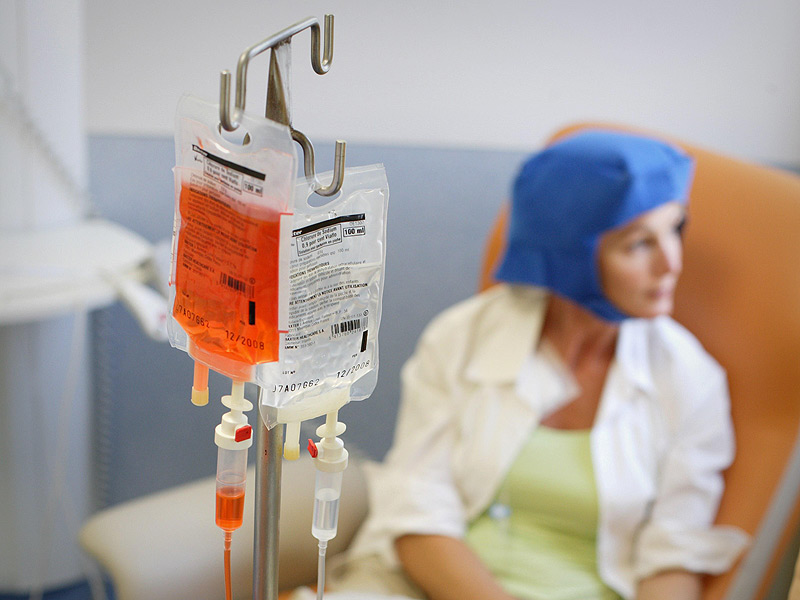 Tratamiento: Enfoque Multidisciplinar
Ginecología-Obstetricia
Anatomía Patológica
Cirugía
Psicología
Oncología Médica
Radiología
Oncología Radioterápica
Tratamiento
Planificaremos el tratamiento según:
Extensión de la enfermedad
Características del tumor
Buscar el tratamiento más efectivo y proteger al feto de las agresiones los mismos
Opciones terapéuticas
Cirugía

Radioterapia

Hormonoterapia

Quimioterapia
CIRUGÍA
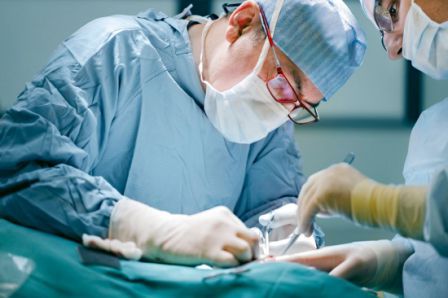 Posible en cualquier etapa del embarazo

Mastectomía radical más segura si hay dudas sobre multicentricidad

No reconstrucción post-mastectomía inmediata

Cir. Conservadora posible (La RT posterior deberá esperar hasta después del parto)
RADIOTERAPIA
Alto riesgo de malformaciones en organogénesis y daño del SNC

Posible aumento de riesgo de leucemia infantil

No se recomienda su administración hasta                                                             después del parto

La RT intraoperatoria puede ser una opción                                                              en el futuro
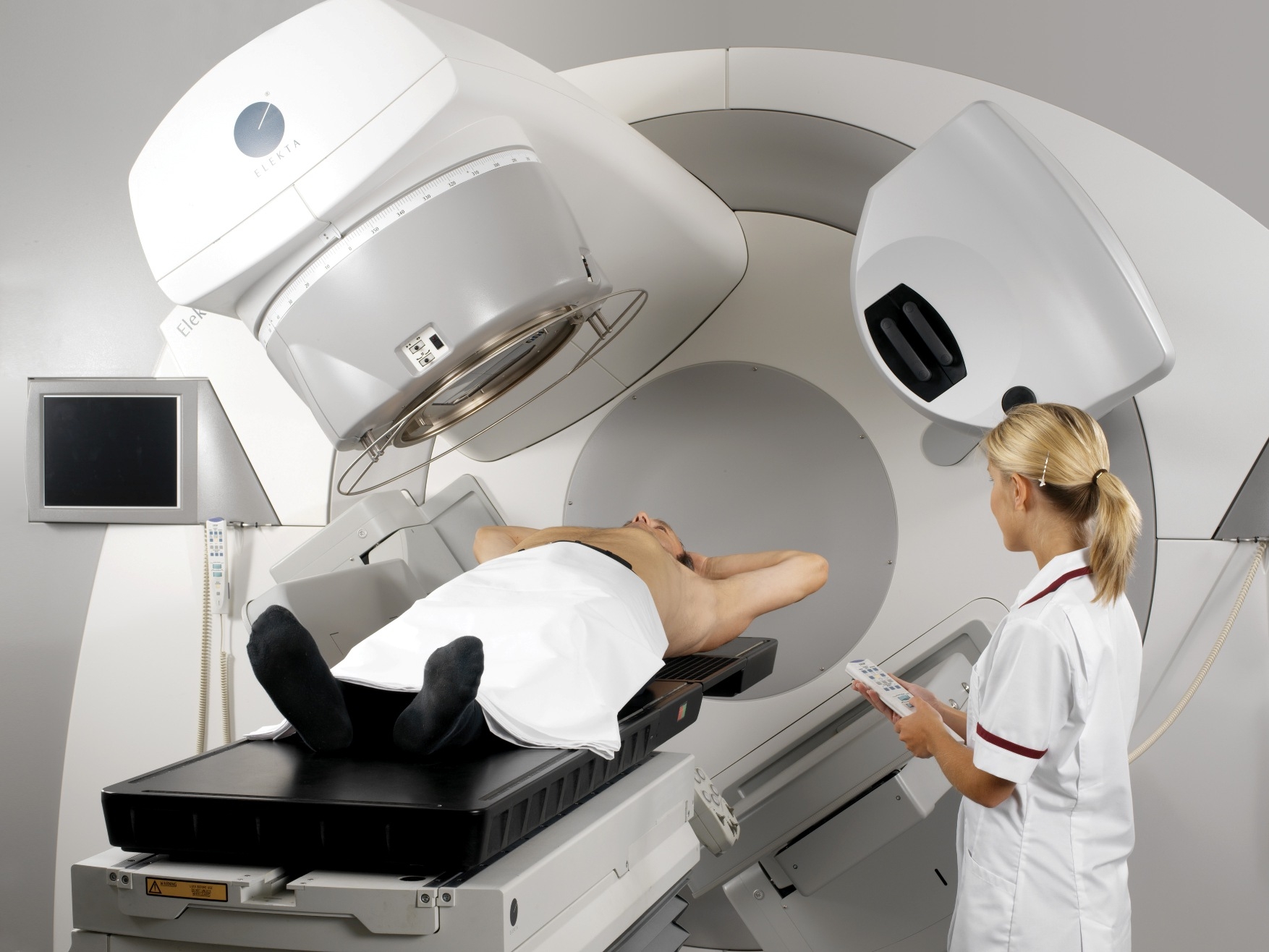 HORMONOTERAPIA
NO ADMINISTRAR HASTA FINALIZAR EMBARAZO:

Tamoxifeno es potencialmente teratógeno (peligroso para el feto)

De 50 embarazos con TAM: 10 malformaciones (2 con defectos craneofaciales)

Otras anomalías descritas:
Genitales ambiguos
QUIMIOTERAPIA
Los citostáticos son potencialmente teratógenos:

1er trimestre: 
Alto riesgo de malformaciones (16-25%)
Valorar interrupción del embarazo

2º y 3er trimestre
1-2% riesgo de malformaciones
Antraciclinas elección
Posibles Taxanos, VNB
Poca evidencia con Trastuzumab (vacuna)
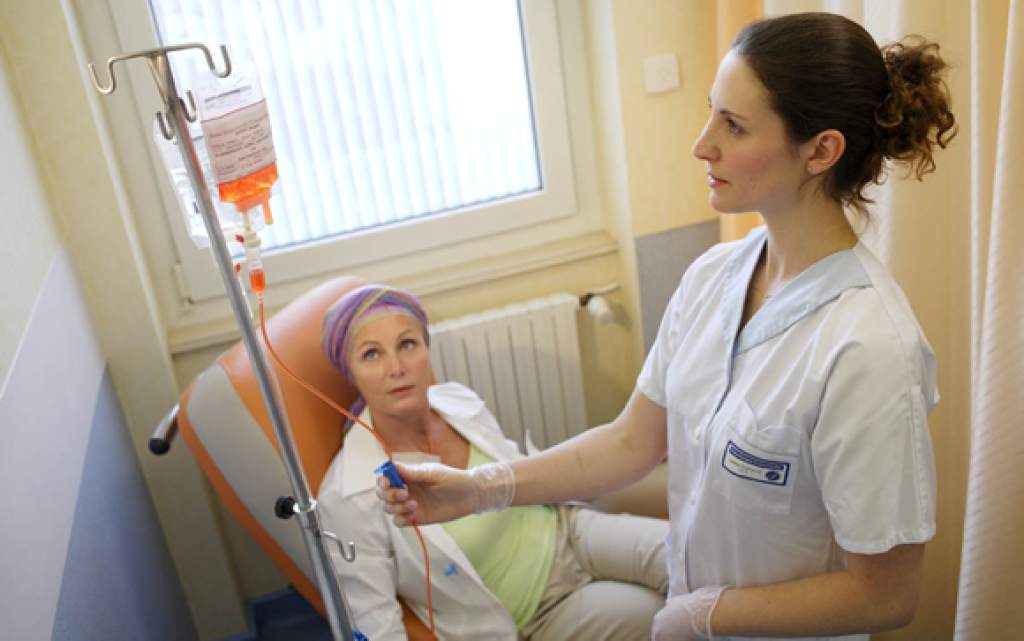 Riesgos para la madre y el feto
NIÑO	
BAJO PESO

TAQUIPNEA TRANSITORIA. MEMB HIALINA

TOX. HEMATOLÓGICA. 	LEUCOPENIA TRANSITORIA

ALOPECIA

TOXICIDAD A LARGO PLAZO
MADRE:
DIGESTIVA- MUCOSA:
		Potencia bajo peso
TOX HEMATOLÓGICA SEVERA: 	Riesgo sepsis feto
TOX. HEPÁTICA
OTROS PROBLEMAS
Abortos
 Eclampsia
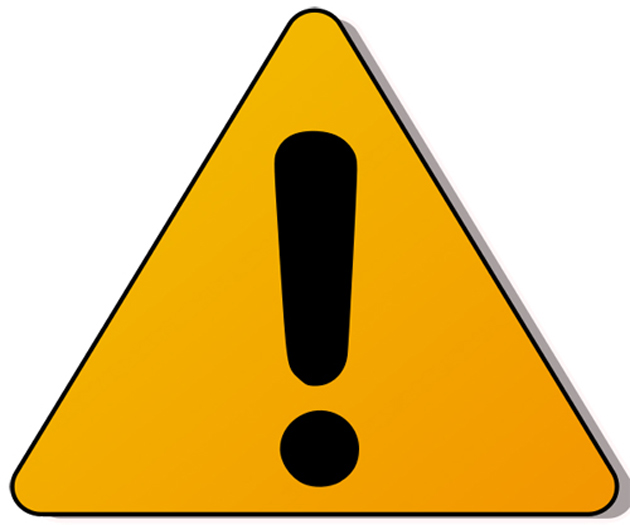 Seguimientos durante el embarazo
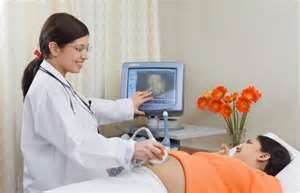 Pacientes de alto riesgo

Control obstétrico estricto

Valoración ecográfica cada 3 semanas

No finalizar embarazo antes de 3 semanas desde el fin de la QT para evitar toxicidad hematológica en el recién nacido
Considerar el parto a partir de la semana 35
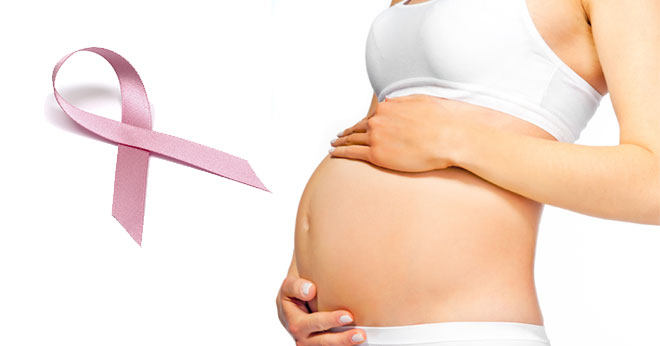 ¿ES POSIBLE EL EMBARAZO TRAS EL CÁNCER DE MAMA?
SI
A partir de cuando es aconsejable?
El embarazo es posible si ha pasado al menos 1-2 años de fin de tratamientos (no daño fetal).
Esperar al menos 6m desde fin de QT/HT y 12m tras RT.
Se aconseja en pacientes de alto riesgo esperar 5 años para intentar embarazo. Mejor evolución.
El tiempo recomendado en función del pronóstico debe ser discutido con la paciente
Gonadotoxicidad en tratamientos CM
Los tratamientos oncológicos (QT/RT) pueden provocar amenorrea yatrogénica y fallo ovárico.

Factores determinantes del impacto sobre la fertilidad:
El tipo de QT
Dosis totales acumuladas
Edad de la mujer al diagnóstico
Resulta fundamental…
Contar con el deseo genésico y planificarlo antes del tratamiento del cáncer
Como puedo preservar mi deseo de fertilidad?
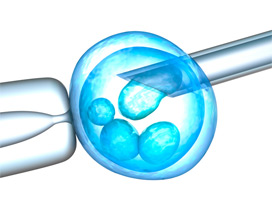 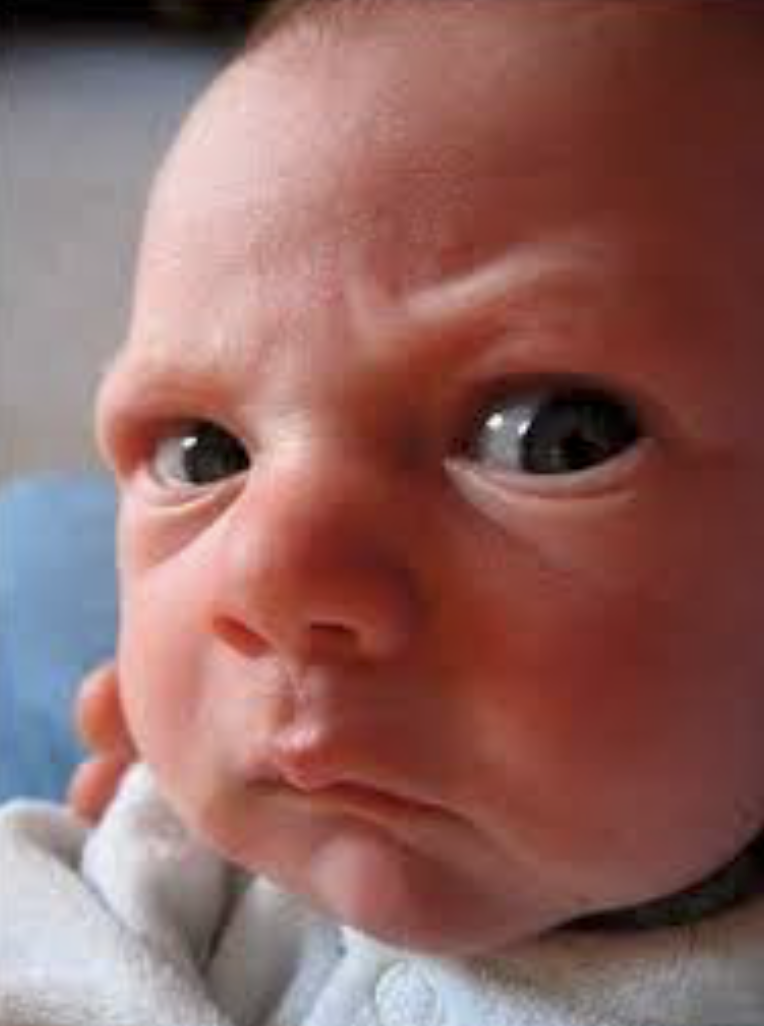 Disponemos de varias técnicas…
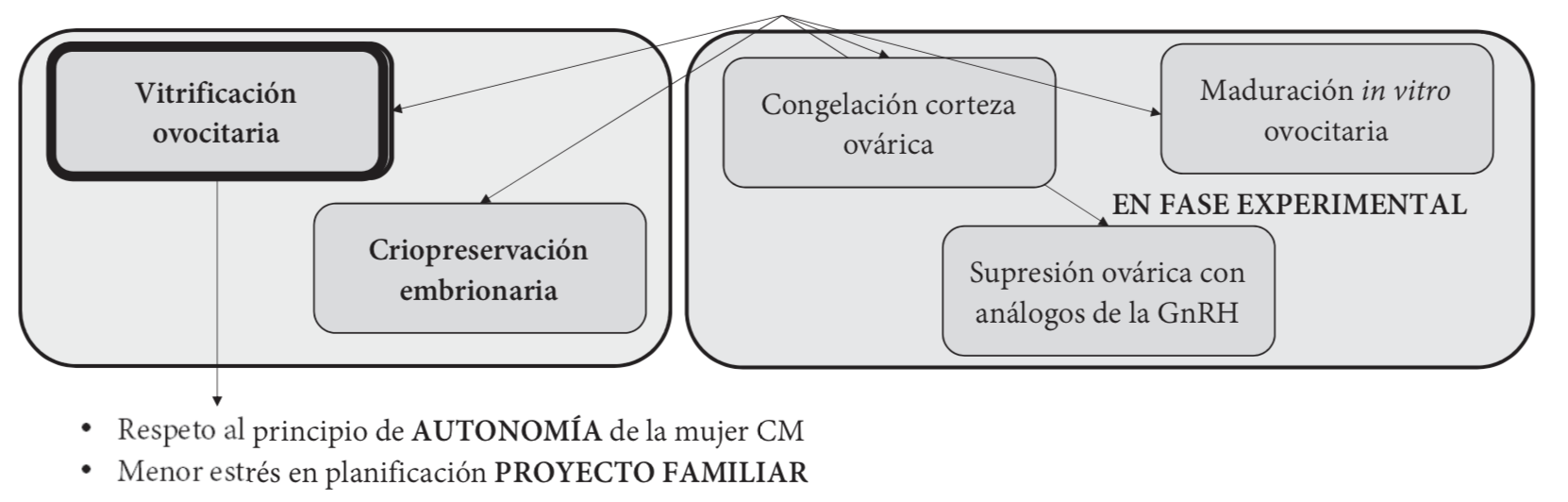 Vitrificación ovocitaria
Junto a congelación de corteza, estándar actual.
Procedimiento: estimulación ovárica controlada en cualquier momento del ciclo e independiente del fenotipo del CM, extracción/retirada del ovocito y criopreservación.

PROS: no requiere pareja en el momento de la realización

CONTRAS: requiere estimulación hormonal y de 2-6 semanas de retraso en el tratamiento
Y más recientemente…
Congelación de corteza ovárica para reimplantar: extracción de parte de la corteza ovárica por laparoscopia, criopreservación de tejido ovárico, y reimplante autólogo.

No requiere retrasos en inicio de tratamiento 
Pareja en ese momento 
No estimulación hormonal
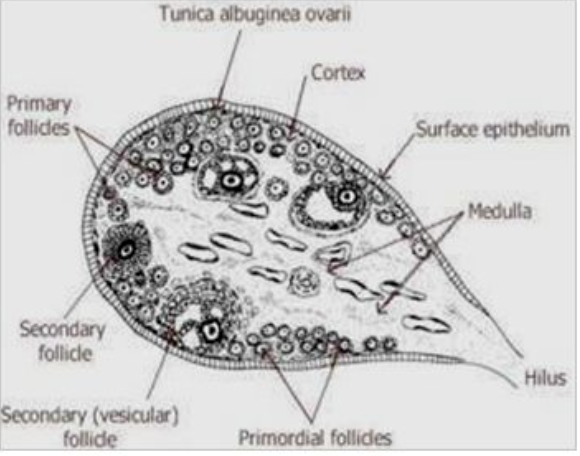 Técnicas de FIV en población general no aumenta el riesgo de cáncer de mama incluso con largos seguimientos
Conclusiones
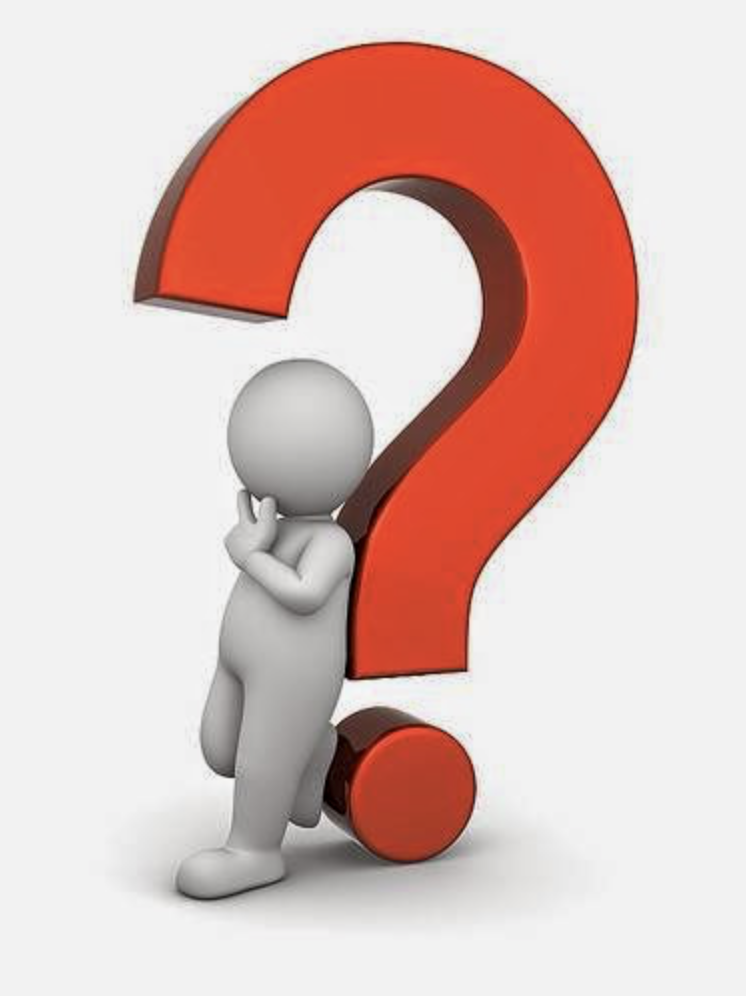 Es posible tratar a una mujer embarazada con cáncer de mama a partir del 2º trimestre de embarazo

Es posible la maternidad tras padecer y ser tratada por cáncer de mama

Es posible preservar la fertilidad con diferentes técnicas por si sufriera como consecuencia del tratamiento un daño ovárico irreversible
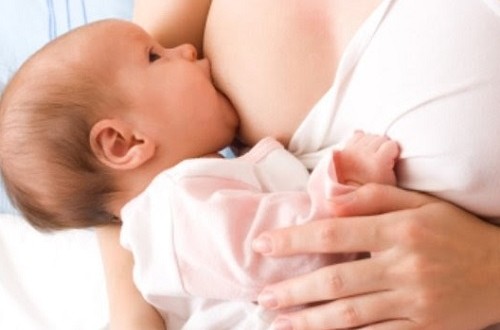 Muchas gracias!!!!
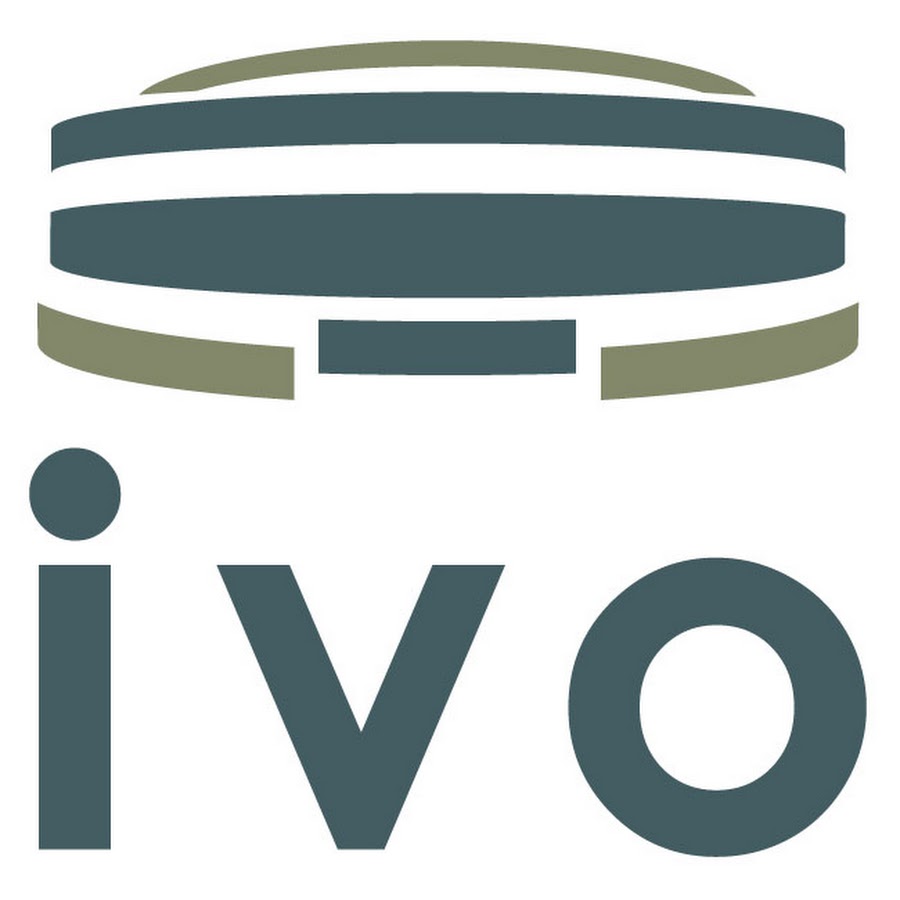